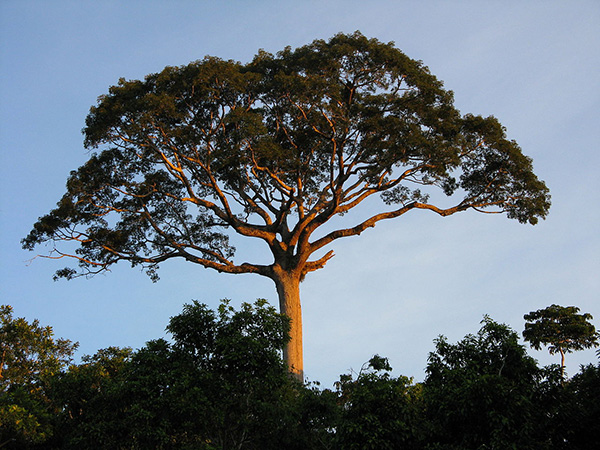 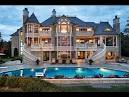 If   only...
If only I could pick up a giant tree and use it as a house. 
If only I could pick up water from a stream, I would make it into a butterfly. 

Ellie
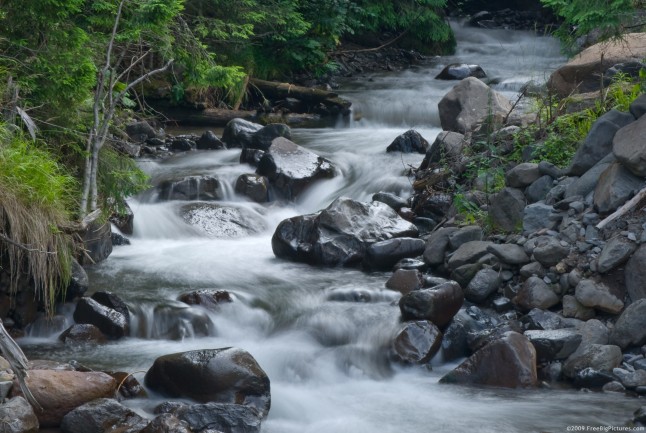 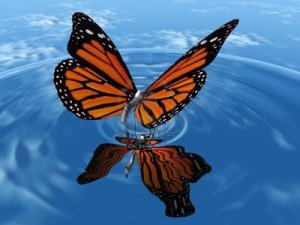